Unit 2  School life
Grammar
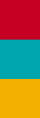 WWW.PPT818.COM
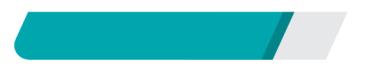 课前自主预习
Period 3   Grammar
least
less
farther/further
farthest/furthest
Period 3   Grammar
free time
在赛跑中获得第一名
Period 3   Grammar
has more tomatoes than
has less rice than
has fewer bananas than
Period 3   Grammar
has the most eggs
has the fewest tomatoes
has the least juice
Period 3   Grammar
Period 3   Grammar
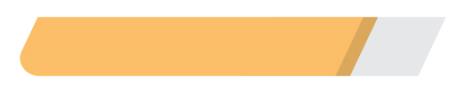 课堂互动探究
词汇点睛
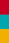 ● farther/further  adv.较远
[观察] He lives farther from the school than Jim. 
他住得比吉姆离学校远。
He will go to Beijing for further study.
他将去北京深造。
Period 3   Grammar
[探究] (1)farther与further都是________的比较级：far—________—________/far—________—________。 
(2)farther一般只用于表示________上的“较远，更远”； further表示________上“更深一步”等抽象概念。
far
farther
further
farthest
furthest
距离
程度
Period 3   Grammar
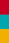 活学活用
We'd better have a ________ discussion if we go to a ________ place for the class trip.
A．further; farther               B．farther; further
C．farther; farther               D．further; farthest
A
【解析】考查词语辨析。farther意为“较远的”，一般指距离上的远近；further可指距离的远近，还可指程度上的“深入的，进一步的”。根据句意“我们最好进行一次深入的讨论，如果我们班去更远的地方旅行”可知答案为A。
Period 3   Grammar
语法聚焦
[数量比较及副词的比较级和最高级]
教材典句
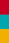 1．Millie has more tomatoes than Daniel.
2．Millie has less rice than Daniel.
3．Millie has fewer bananas than Kitty.
4．Kitty has the most eggs.
Period 3   Grammar
5．Daniel has the fewest tomatoes.
6．Millie has the least juice.
7．Millie came third in the race. She ran fast.
      Sandy came second in the race. She ran faster than Millie.
      Amy came first in the race. She ran the fastest.
Period 3   Grammar
语法探究
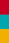 ● 1  两者之间的数量比较
(1)more…than意为“________________”。more是________和________的比较级，既可以修饰可数名词，也可以修饰不可数名词。
(2)fewer…than意为“________________”。fewer是________的比较级，修饰可数名词复数。
(3)less…than意为“________________”。less是________的比较级，修饰不可数名词。
many
比……多……
much
比……少……
few
little
比……少……
Period 3   Grammar
● 2  三者或三者以上之间的数量比较
(1)the most 意为“________”。most是________和________的最高级，既可以修饰可数名词，也可以修饰不可数名词。
(2)the fewest意为“________”。fewest是________的最高级，修饰可数名词复数。
(3)the least意为“________”。least是________的最高级，修饰不可数名词。
many
最多的
much
最少的
few
最少的
little
Period 3   Grammar
● 3   副词的比较级和最高级
副词和________一样，也有________、________和________三个等级，其构成方式有________变化和________变化两种情况。规则变化的一般规律：单音节词的比较级和最高级在词尾加________或________；部分双音节词、多音节词以及以­ly结尾的副词(early除外)前面须加________或________。不规则的变化形式只能靠自己平时多记忆。
原级
最高级
比较级
形容词
规则
不规则
­er
­est
more
most
Period 3   Grammar
活学活用
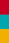 1．2017·重庆渝北  She has ________ books than you.
      A．many　　　    B．much
      C．more                 D．most
C
【解析】考查形容词比较等级。句意：她比你有________书。many意为“许多”，修饰可数名词复数；much意为“许多”，修饰不可数名词；more意为“更多”，是much/many的比较级；most意为“最多”，是much/many的最高级。根据后面的than可知要用形容词比较级。故选C。
Period 3   Grammar
2．2017·攀枝花—Which is ________ clothes store in the town?
      —Dream Clothes. It's ________ than Blue Moon.
      A．the best; better                 B．the worst; the worse
      C．best; better                       D．worst; better
A
【解析】考查形容词比较等级。句意：“在镇上哪家服装店最好？”“梦想服装店。它比蓝月亮还好。”上句中的in the town 是最高级的标志词；下句中的than是比较级的标志词。故选A。
Period 3   Grammar
3．—Why do you like living in the countryside?
      —Because there's ________ noise and ________ cars there.
      A．fewer; less               B．less; less
      C．less; fewer               D．fewer; fewer
C
【解析】考查形容词比较级的用法。noise意为“噪声”，为不可数名词，应该用little来修饰；cars意为“汽车”，为可数名词复数，应该用few来修饰。句意：“你为什么喜欢住在农村？”“因为农村的噪声更少，汽车更少。”由此可知此题考查little 的比较级less; few的比较级fewer。故选C。
Period 3   Grammar
4.2017·江西—I want to buy a shirt. But I have a little money.
   —The shirts here are all very cheap. And the yellow one is________.     
   Do you like it?
   A．cheap       B．cheaper          C．the cheapest         D．expensive
C
【解析】考查形容词最高级。句意：“我想买一件衬衣。但是我只有一点钱。”“这里的衬衣都非常便宜。那件黄色的是 ________ 。你喜欢它吗？”cheap 的比较级、最高级分别为cheaper和cheapest。“我”只有一点钱，所以对方会推荐最便宜的。故选C。
Period 3   Grammar
5．2017·怀化—You are driving too fast. Safety is the first.
      —Sorry. I'll drive ________．
      A．more slowly                  B．much slowly
      C．most slowly                   D．slowly
A
【解析】考查副词比较级。句意：“你开车太快了。安全第一。”“对不起，我将开得更慢一些。”上下句对比可知，此处用副词的比较级。副词slowly的比较级为more slowly。故选A。